★ネットで挑戦★
自動ピアノを作ろう
上田市マルチメディア情報センター／十勇士パソコンクラブ／PCN上田
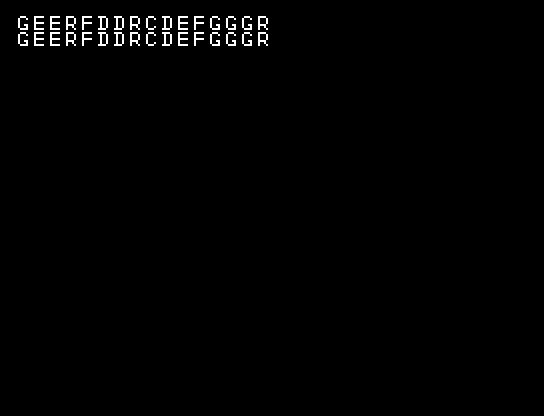 自動で曲をえんそうする
ピアノのプログラムを作ろう
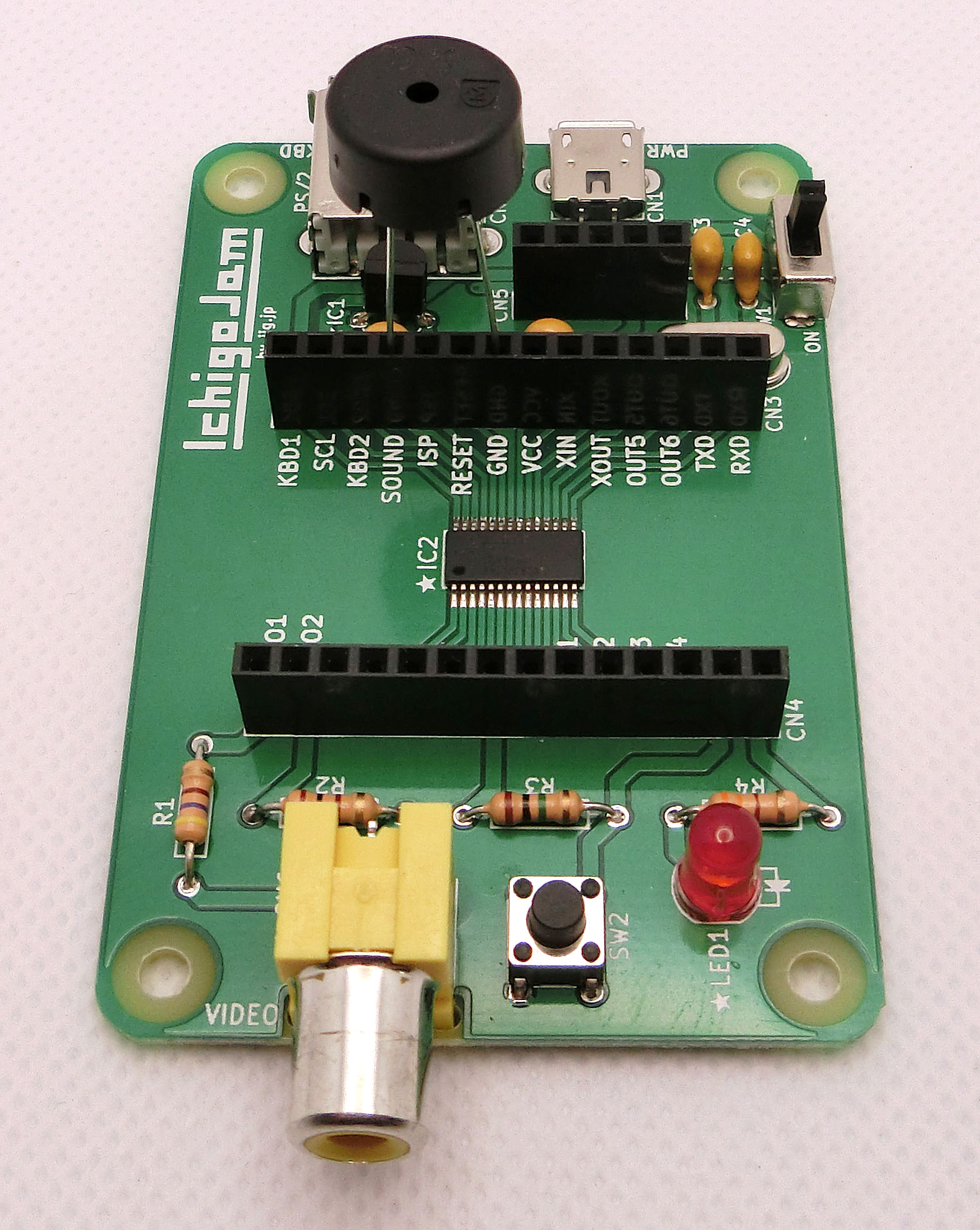 古いバージョンの
IchigoJamを使う人は
ブザーをさしてください。

ブザーの足を
SOUND端子と
ＧＮＤ端子にさします。
GND
SOUND
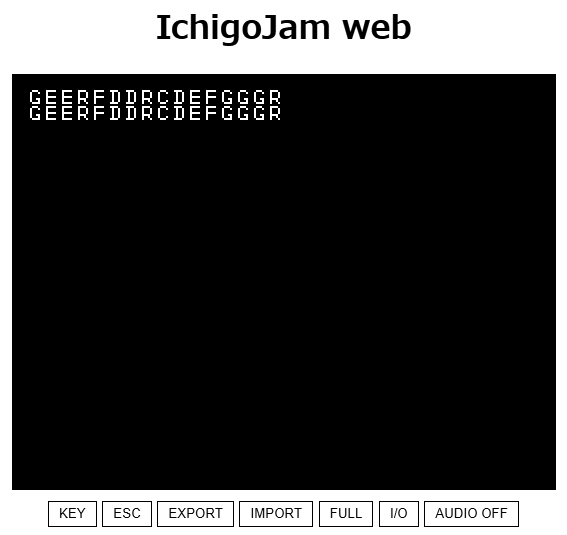 QRコード
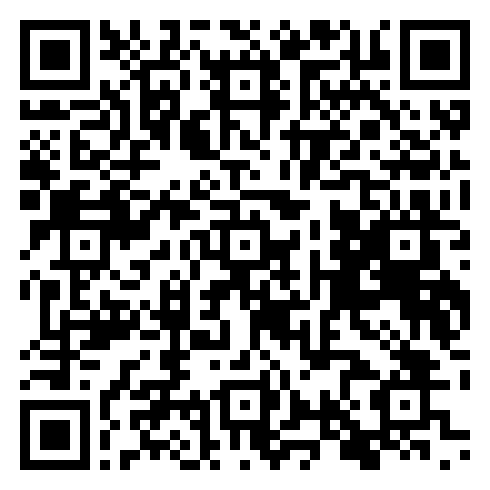 IchigoJam webでも作れるよ！
fukuno.jig.jp/app/IchigoJam/
（1）音を出す
10 CLV:CLS
20 LET [48],"R","C","D","E","F","G","A","B","<C"
30 K=49
100 PLAY [K]
110 ?STR$([K]);
この行は、途中で
Enterを押さないで
最後まで入力
5行のプログラムを入力します
入力できたら、F5で実行
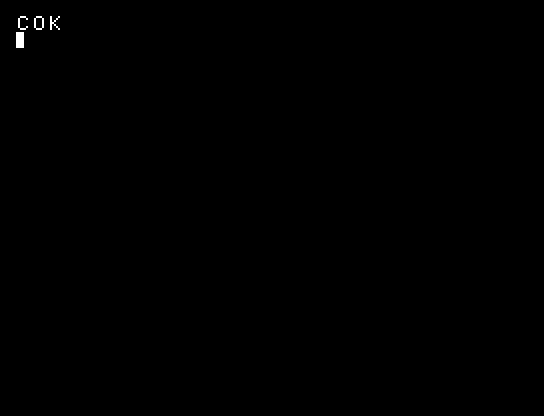 音階が表示されて「ド」の音が出る
30 K=49
数字を変えると音が変わる
（2）キー入力で音を出す
30 K=INKEY()
40 IF !K GOTO 30
2行のプログラムを入力します
入力できたら、F5で実行
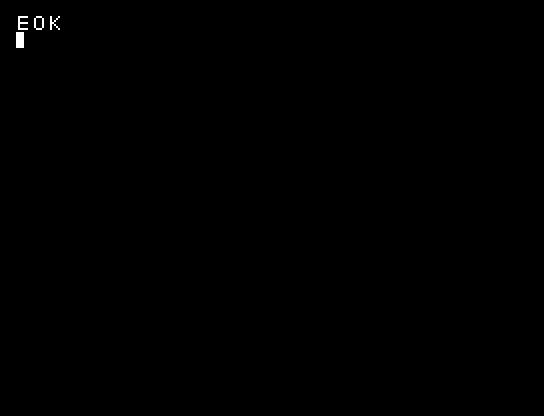 数字キーを押すと
その音階の音が出る
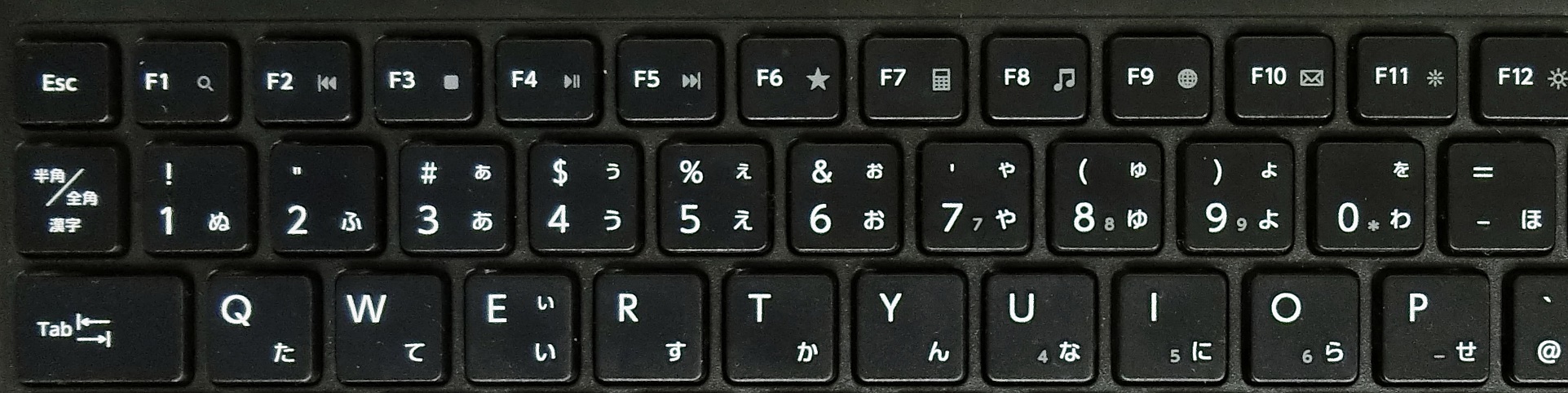 ド
ソ
ラ
シ
ド
レ
ミ
ファ
休符
（3）くりかえしにする
50 GSB 100
60 GOTO 30
120 WAIT 30
130 RTN
4行を追加します
入力できたら、F5で実行
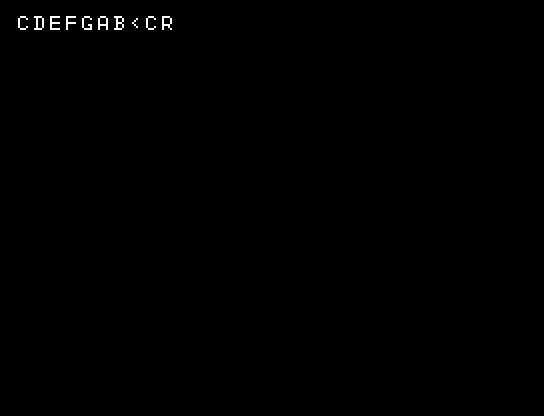 数字キーを押すとその音が出る
いろいろな音を
出してみましょう
（4）メロディーを覚えて鳴らす
41 IF K=10 GOTO 70
42 [L]=K:L=L+1
70 ?
75 FOR I=0 TO L
80 K=[I]
85 GSB 100
90 NEXT
95 RUN
8行を追加します
入力できたら、F5で実行
数字キーを押して
メロディーを入力
Enterキーを押すとそのとおりに鳴る
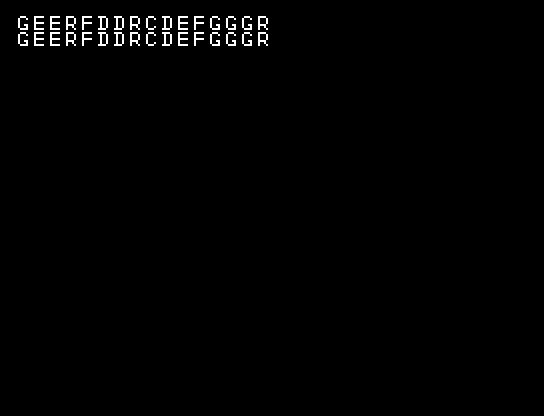 いろいろな曲を
鳴らしてみましょう
●自動ピアノ　完成（1）
10 CLV:CLS
20 LET [48],"R","C","D","E","F","G","A","B","<C"
30 K=INKEY()
40 IF !K GOTO 30
41 IF K=10 GOTO 70
42 [L]=K:L=L+1
50 GSB 100
60 GOTO 30
変数クリア：画面クリア
MML設定
キーを読み取り
押されていなかったらもどる
Enterが押された？
音を1個記憶
音を鳴らす
キー入力へもどる
●自動ピアノ　完成（2）
70 ?
75 FOR I=0 TO L
80 K=[I]
85 GSB 100
90 NEXT
95 RUN
100 PLAY [K]
110 ?STR$([K]);
120 WAIT 30
130 RTN
改行
音の数だけくりかえし
配列から音を1個読み出し
音を鳴らす
くりかえし
最初にもどる
指定された音を鳴らす
音階を表示
時間待ち
もどる
さらに改造しよう！
スペース
25 LET [58]," ","ﾄﾞ","ﾚ","ﾐ","ﾌｧ","ｿ","ﾗ","ｼ","ﾄﾞ“
110 ?STR$([K+10]);
追加
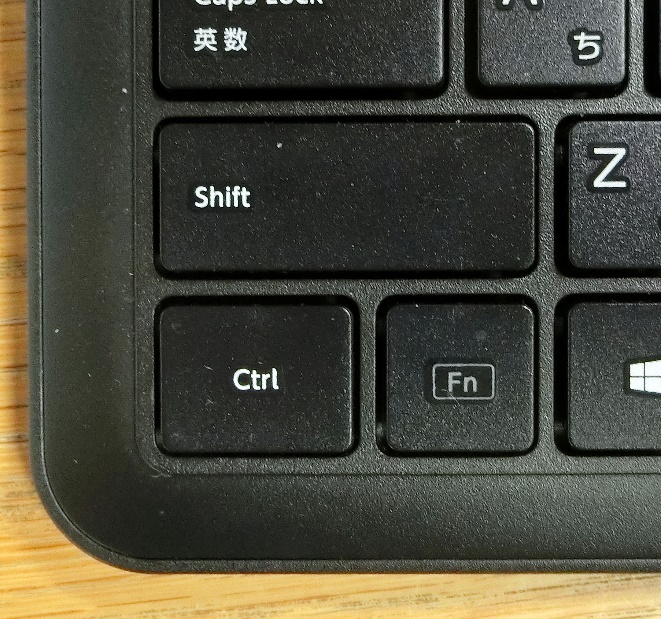 カタカナ入力モードにするには
左下のCtrlキーを押しながら
Shiftキーを押す
入力できたら、F5で実行
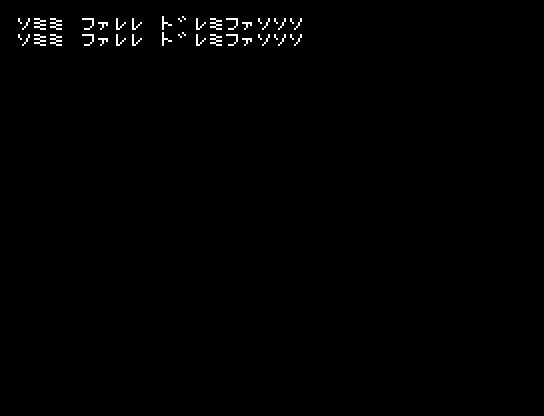 音階が日本語で
表示される